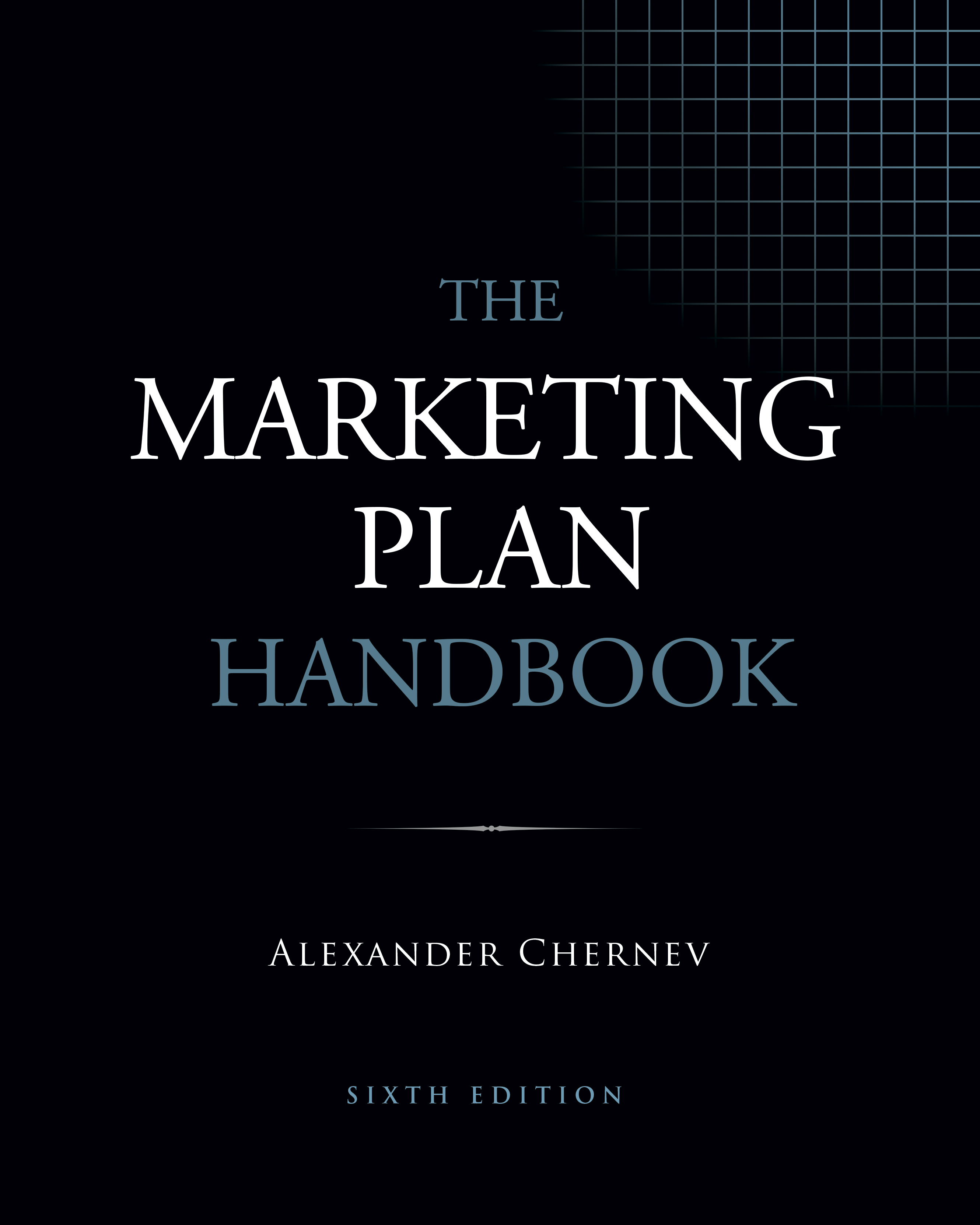 Chapter 1
The Marketing Plan as a Business Document
Figure 11. Functional Organizational Chart
Business plan
R&D plan
Financial plan
Marketing plan
Logistics plan
HR plan
© 2020 Alexander Chernev
Chapter 2
The Framework for Marketing Planning
Figure 1. Identifying the Target Market: The 5-C Framework
Customers
Collaborators
Company
Competitors
Context
© 2020 Alexander Chernev
Figure 2. The 3-V Market Value Principle
The Optimal Value Proposition
OVP
Company value
Customer value
Collaborator value
© 2020 Alexander Chernev
Market Offering
Figure 3. The Seven Attributes Defining the Market Offering
OVP
Company value
Brand
Product
Service
Customer value
Collaborator value
Price
Incentives
Communication
Distribution
Strategy
Tactics
© 2020 Alexander Chernev
Figure 4. Tactics as a Process of Designing, Communicating and Delivering Value
Designing value
Value
Brand
Product
Service
Price
Incentives
Communication
Distribution
Delivering value
Communicating value
© 2020 Alexander Chernev
Figure 5. The G-STIC Action-Planning Flowchart
The ultimate criterion for success
Goal
Focus
Benchmarks
The value created in the target market
Strategy
Target market
Value proposition
The specifics of the market offering
Tactics
Product
Service
Brand
Price
Incentives
Communication
Distribution
The logistics of creating the offering
Implementation
Development
Deployment
The assessment of goal progress
Control
Performance
Environment
© 2020 Alexander Chernev
Chapter 3
Writing a Marketing Plan
Executive Summary
Exhibits
What are the key aspects of the company’s marketing plan?
What are the details/evidence supporting the company’s action plan?
Situation Overview
Company
Market
What are the company’s history, culture, resources, offerings, and ongoing activities?
What are the key aspects of the markets in which the company competes?
Goal
Benchmarks
Focus
What is the key performance metric the company aims to achieve with the offering?
What are the criteria (temporal and quantitative) for reaching the goal?
Strategy
Value proposition
Target market
Who are the target 
customers, competitors, 
and collaborators? What are the company’s resources and market context?
What value does the offering create for target customers, collaborators, and company stakeholders?
G-STIC action plan
Tactics
Market offering
What are the product, service, brand, price, incentives, 
communication, and distribution aspects of the offering?
Implementation
Deployment
Development
How is the company offering being developed?
What processes will be 
used to bring the offering to market?
Control
Environment
Performance
How will the company evaluate the progress toward its goal?
How will the company 
monitor the environment to identify 
new opportunities and threats?
Chapter 4
Updating the Marketing Plan
Company value audit
Product
Tactics
Strategy
Goal
Market Forces
Company value
Figure 4. The Strategic Brand Audit Framework
Service
Brand
Customer impact audit
Marketing plan audit
Customers
Offering implementation audit
Target market
Value proposition
Focus
Benchmarks
Price
Incentives
Competitors
Communication
Distribution
Collaborators
Context
Implementation
Company Value-Creation Plan
Customer Actions
Customer Behavior
Purchase
Usage
Advocacy
Customer Value
Functional
Monetary
Psychological
Customer Beliefs
Perceived offering
© 2020 Alexander Chernev
Appendix A
Developing a Market Value Map
Figure 1. The Market Value Map
Target Market
Market Offering
Customers
Product
What customer need does the company aim to fulfill?  Who are the customers with this need?
What are the key features of the company’s product?
Collaborators
What other entities will work with the company to fulfill the identified customer need?
Service
What are the key features of the company’s service?
Company
What are the company’s resources  that will enable it to fulfill the identified customer need?
Brand
What are the key features of the offering’s brand?
Competition
What other offerings aim to fulfill the same need of the same target customers?
Price
Context
What is the offering’s price?
What are the sociocultural, technological, regulatory, economic,and physical aspects of the environment?
Incentives
Value Proposition
What incentives does the offering provide?
Customer Value
What value does the offering create for target customers?
Communication
How will target customers and collaborators become aware of the company’s offering?
Collaborator Value
What value does 
the offering create for the company’s collaborators?
Distribution
Company Value
How will the offering be delivered to target customers and collaborators?
What value does the offering create for the company?
Target Customers
Figure 2. The Customer Value Map
Customer Offering
Customer need
Product
What are the features of the product that the company offers to target customers?
What customer need does the company aim to fulfill?
Service
Customer profile
What are the features of the service that the company offers to target customers?
Who are the customers with this need?
Brand
Competition
What are the features of the offering’s brand?
Key competitors
What other offerings aim to fulfill the same customer need?
Price
What is the 
offering’s price for target customers?
Value proposition
What value do these 
offerings create for target customers?
Incentives
What incentives does 
the offering provide 
to target customers?
Offering attributes
What are the key 
aspects of the competitive offerings?
Communication
How will target 
customers become aware 
of the company’s offering?
Customer Value
How will the offering be delivered to target customers?
Distribution
Reason to choose
What value does the offering create for target customers? Why would they choose this offering?
Collaborators
Figure 3. The Collaborator Value Map
Collaborator Offering
Collaborator profile
Product
What are the features of the product that the company offers to collaborators?
Which entities will 
partner with the company to create value for target customers?
Service
Collaborator goals
What goals do collaborators pursue 
by partnering with the company?
What are the features of the service that the company offers to collaborators?
Brand
Competition
What are the features of the offering’s brand?
Key competitors
What other offerings aim to fulfill the same collaborator goals?
Price
What is the 
offering’s price for collaborators?
Value proposition
What value do these 
offerings create for collaborators?
Incentives
What incentives does 
the offering provide 
to collaborators?
Offering attributes
What are the key 
aspects of the competitive offerings?
Communication
How will collaborators become aware of the company’s offering?
Collaborator Value
How will the offering be delivered to collaborators?
Distribution
Reason to choose
What value does the offering create for collaborators? Why would they partner with the company?
Company
Figure 4. The Company Value Map
Company Offering
Company profile
Product
What are the features of the product that the company offers to target customers and collaborators?
What entity is managing the offering? What are its key resources?
Service
Company goals
What goal does the company aim to fulfill with this offering?
What are the features of the service that the company offers to target customers and collaborators?
Brand
Alternative Options
What are the features of the offering’s brand?
Key alternatives
What alternative options can fulfill the same company goal?
Price
What is the offering’s 
price for target customers and collaborators?
Value proposition
What value do these 
options create for the company?
Incentives
What incentives does 
the offering provide to target customers and collaborators?
Option attributes
What are the key 
aspects of the alternative options?
Communication
How will target 
customers and collaborators become aware of the company’s offering?
Company Value
How will the offering be delivered to target customers and collaborators?
Distribution
Reason to choose
What value does the offering create for target customers? Why would customers choose this offering?
Appendix C
Developing a Brand Management Plan
Tactics
Executive Summary
Exhibits
What are the key aspects of the company’s brand management plan?
Communication
Design
What are the details/evidence supporting the brand management plan?
What are the means—
media and creative execution—used to relate the brand to its target customers?
What are the key elements—identifiers and referents—that define the brand?
Situation Overview
Company
What are the history, 
culture, resources, offerings, and ongoing activities of the company and its brands?
What are the key aspects of the markets in which the brand competes and/or will compete?
Market
Goal
Benchmarks
Focus
What is the key outcome the company aims to achieve with the brand?
What are the
temporal and quantitative criteria for reaching the goal?
Strategy
Value proposition
Target market
Who are the brand’s target customers, competitors, and collaborators? What are the company’s resources and context?
What is the brand’s value proposition for target customers, collaborators, and the company?
Implementation
Deployment
Development
What is the process of bringing the brand to market?
How is the brand being developed?
Control
Environment
Performance
How will the company evaluate the progress toward its brand management goal?
How will the company monitor the environment to identify new opportunities and threats?
Appendix D
Developing a Communication Plan
Executive Summary
Exhibits
What are the details/evidence supporting the company’s communication plan?
What are the key aspects of the company’s communication campaign?
Situation Overview
Company
Market
What are the key aspects of the market in which the company competes?
What are the company history, culture, resources, offerings, and ongoing activities?
Goal
Benchmarks
Focus
What are the temporal and quantitative benchmarks for reaching the goal?
What is the focus of the
company’s communication?
Strategy
Message
Target audience
What is the message the company aims to communicate?
Who is the company’s 
target audience?
Tactics
Media
Creative
How will the company’s message be expressed?
Where will the audience encounter the company’s communication?
Implementation
Deployment
Development
What is the process of bringing the company’s messageto the target audience?
What resources need to be developed/acquired to communicate the company’s message?
Control
Environment
Performance
How will the company evaluate the effectiveness of the communication campaign?
How will the company monitor the environment to identify emerging opportunities and threats?
Appendix E
Developing Meaningful Exhibits
Figure 1: Organizing the Information Presented as a Table
Exhibit 1
Label
Price Elasticity Analysis
Title
Price and Cross-Price Elasticities of Coke, Pepsi, and RC
Cola in Market X
Outline
RC Cola
Brand
Coke
Pepsi
Coke
-1.9
0.4
0.8
Body
-2.2
Pepsi
0.4
0.7
Emphasis
-3.1
RC Cola
0.2
0.2
Note: Cell numbers indicate the percentage change in sales
volume resulting from a percentage change in price. Diagonal
cells indicate a brand’s own price elasticity. Off-diagonal cells 
indicate the effect of price change of brands listed in the top
row on sales volume of brands listed in the first column.
Note
Source
Source: Proprietary data
© 2020 Alexander Chernev
Figure 2: Organizing the Information Presented as a Figure
Exhibit 2
Label
Title
Sales Revenue Results and Projections
Outline
Sales revenues of Company X, in millions U.S. dollars
Units 
Sold
82.1
80
74.8
62.3
60
287%
Body
40
Emphasis
28.6
20
2Q
1Q
3Q
4Q
Note: Sales revenue data exclude revenues from international operations. Fourth quarter sales are projections
Note
Source
Source: Proprietary data
© 2020 Alexander Chernev
Brand B
Figure 3. Line Chart
Brand A
30
20
10
2017
2018
2019
2020
© 2020 Alexander Chernev
100
Brand A
Brand A
Figure 4. Column Charts
80
Brand B
Brand B
60
40
20
0
80
80
60
60
40
40
20
20
2016
2017
2018
2016
2017
2018
Single-Column Chart
Grouped-Column Chart
80
Brand A
60
Brand B
40
20
2018
2016
2017
2016
2017
2018
Subdivided Chart Showing Actual Values
Subdivided Chart Showing Percentages
© 2020 Alexander Chernev
Current sales
Figure 5. Bar Charts
Potential sales
Brand A
Brand A
Brand B
Brand B
Brand C
Brand C
0
10
20
30
50
0
10
20
30
50
40
40
Single Bar Chart
Subdivided Bar Chart
© 2020 Alexander Chernev
Figure 6: Pie Chart
Product X
Brand A
Product Y
Brand B
Brand A
Brand C
Product Z
Brand D
Brand B
Brand C
Pie Chart
Bar of Pie Chart
© 2020 Alexander Chernev
Figure 7. A 2 x 2 Matrix
Current customers
New customers
Market penetration
Market development
Current products
New products
Product development
Diversification
© 2020 Alexander Chernev
Figure 8. Perceptual Map
Attribute 1
Offering A
Offering B
Offering C
Attribute 2
Offering E
Offering D
© 2020 Alexander Chernev
Figure 9. Flowchart
Stage 2
Stage 3
Stage 4
Stage 1
Stage 5
Concept development
Business model design
Offering development
Idea 
generation
Commercial deployment
Gate 1Idea validation
Gate 2
Concept validation
Gate 4

 Offering validation
Gate 3

Business model validation
© 2020 Alexander Chernev
Team 1
Team 2
Team 3
Figure 10. Project-Management Chart
Timeline (weeks)
Activity
1
2
3
4
5
6
7
8
9
10
Activity A
Activity B
Activity C
© 2020 Alexander Chernev
Team 1
Team 2
Team 3
Team 4
Figure 10. Project-Management Chart
Timeline (weeks)
Activity
1
2
3
4
5
6
7
8
9
10
Activity A
Activity B
Activity C
Activity D
© 2020 Alexander Chernev
Figure 11. Functional Organizational Chart
Business Unit A
Business Unit B
R&D
R&D
Manufacturing
Manufacturing
Marketing
Marketing
Finance
Finance
Senior Management
© 2020 Alexander Chernev
Appendix G
Relevant Frameworks
Figure 1. The SWOT Framework
Favorable factors
Unfavorable factors
Strengths
Weaknesses
Internal factors
Company analysis
Opportunities
Threats
Market analysis
External factors
© 2020 Alexander Chernev
Figure 2. The Five Forces of Competition
New entrants
Competitors
Suppliers
Buyers
Substitutes
© 2020 Alexander Chernev
Figure 3. The Product-Market Growth Framework
Current customers
New customers
Market penetration
Market development
Current products
New products
Product development
Diversification
© 2020 Alexander Chernev
Figure 4. The 4-P Framework
Brand
Product
Service
Value
Price
Incentives
Communication
Distribution
Product
Price
Promotion
Place
© 2020 Alexander Chernev
Figure 5. The Product Life Cycle Framework
Sales
Time
Introduction
Growth
Maturity
Decline
Market size
Small
Moderate
Large
Moderate/Small
Market growth
Low
High
Low
Negative
Competition
Low
Moderate
High
Moderate/Low
© 2020 Alexander Chernev
Figure 6. The Critical Path Method
D
4
6
5
7
E
A
C
2
2
B
© 2020 Alexander Chernev
Figure 7. The Responsibility Assignment Matrix
Responsibilities
Activity
Role/Team 1
Role/Team 3
Role/Team 4
Role/Team 2
Activity A
Activity B
Activity C
© 2020 Alexander Chernev
Team 1
Team 2
Team 3
Figure 8. Gantt Matrix
Timeline (weeks)
Activity
1
2
3
4
5
6
7
8
9
10
Activity A
Activity B
Activity C
© 2020 Alexander Chernev
Appendix H
Essential Marketing Concepts
Figure 1. Push and Pull Promotions
Manufacturer
Manufacturer
Communication
Incentives
Communication
Incentives
Demand
Demand
Retailer
Retailer
Communication
Incentives
Demand
Demand
Customers
Customers
Push promotions
Pull promotions
© 2020 Alexander Chernev
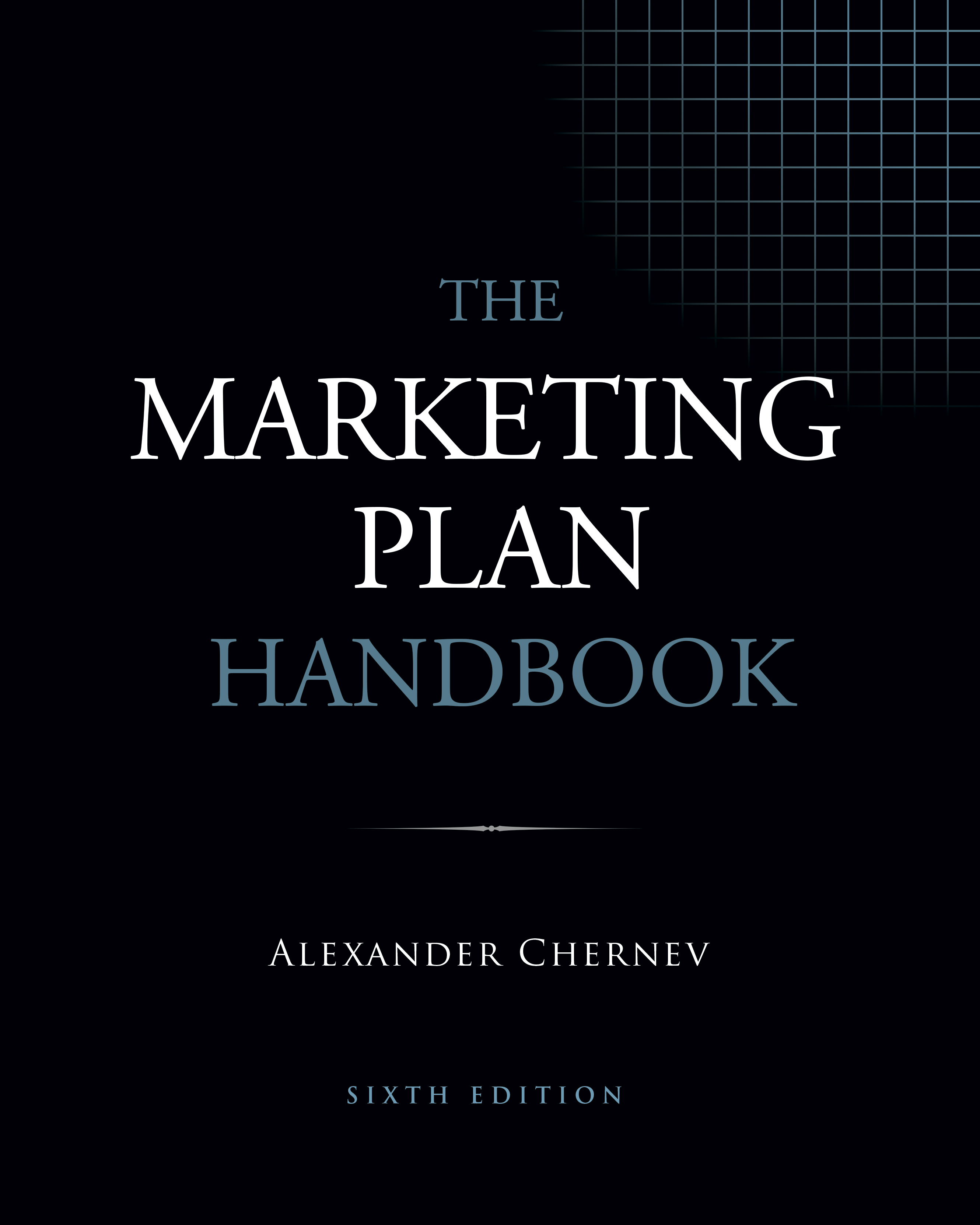